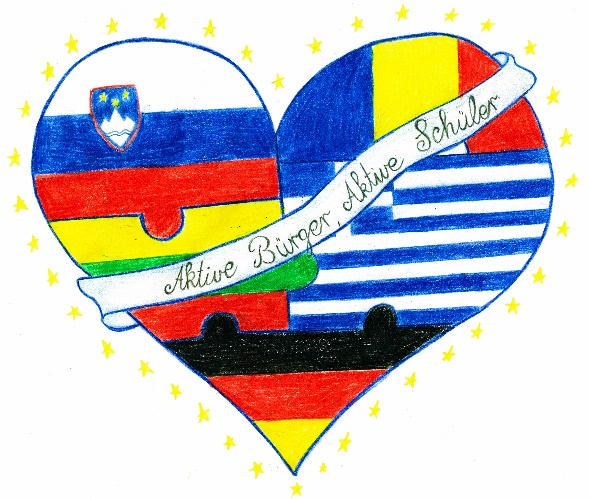 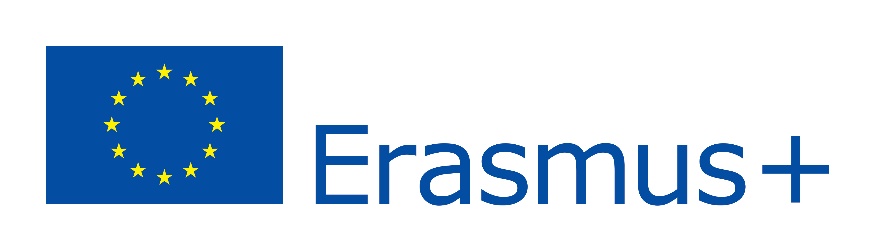 UNSERE SCHULE
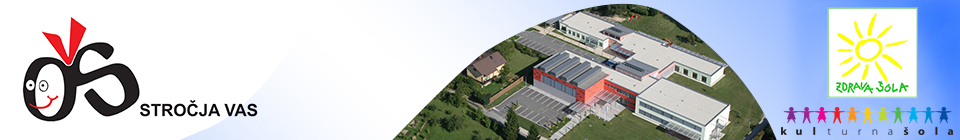 Team: Monika Šalamun und 
            Mateja Leskovar Polanič
            Nea Kozar und Blaž Rakuša
Oktober 2019
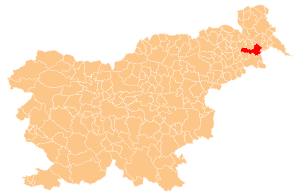 Die stadtljutomer
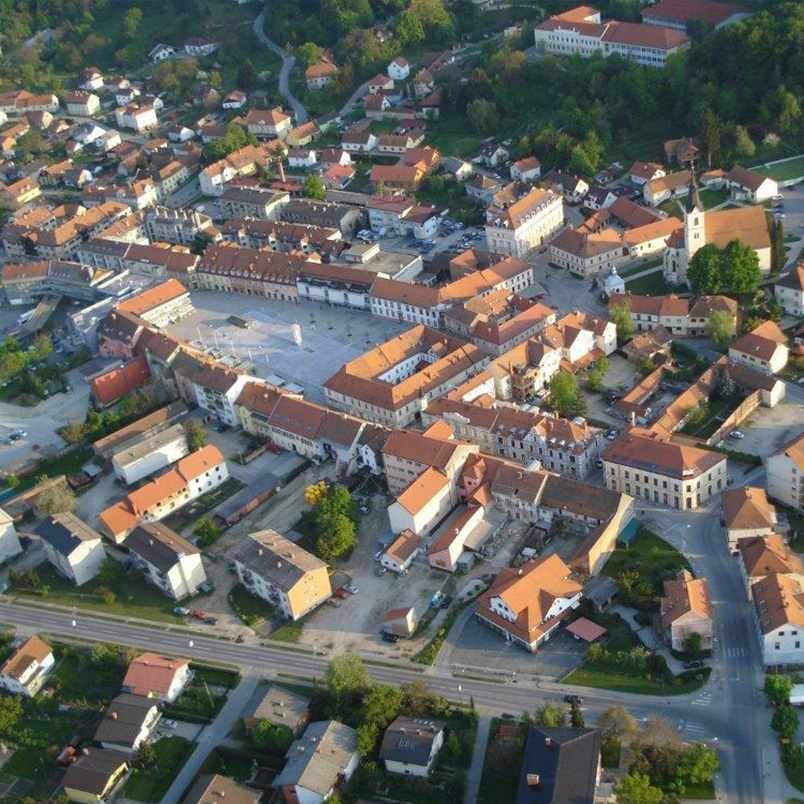 SLOWENIEN
SEHENSWÜRDIGKEITEN
Die Weingärten von Jeruzalem
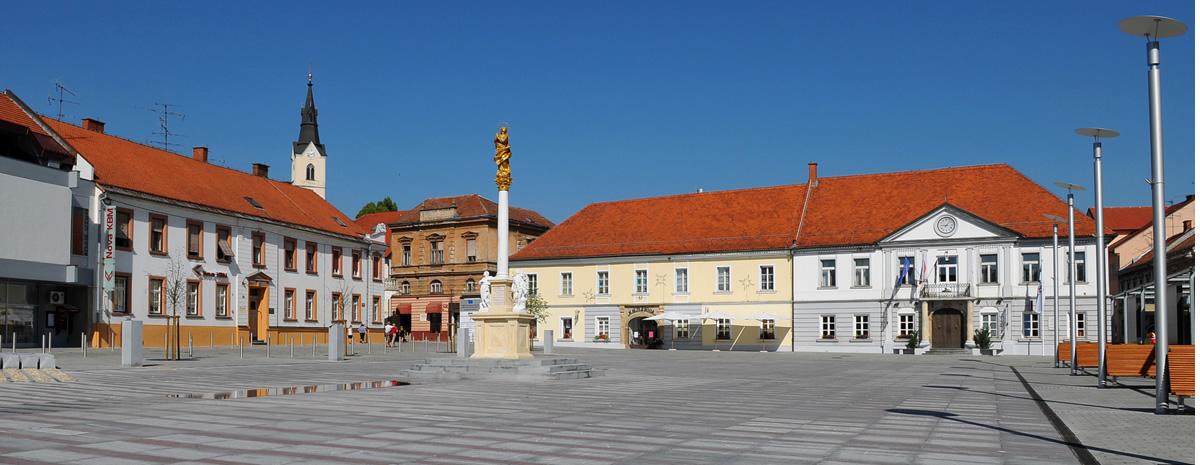 Der Hauptplatz
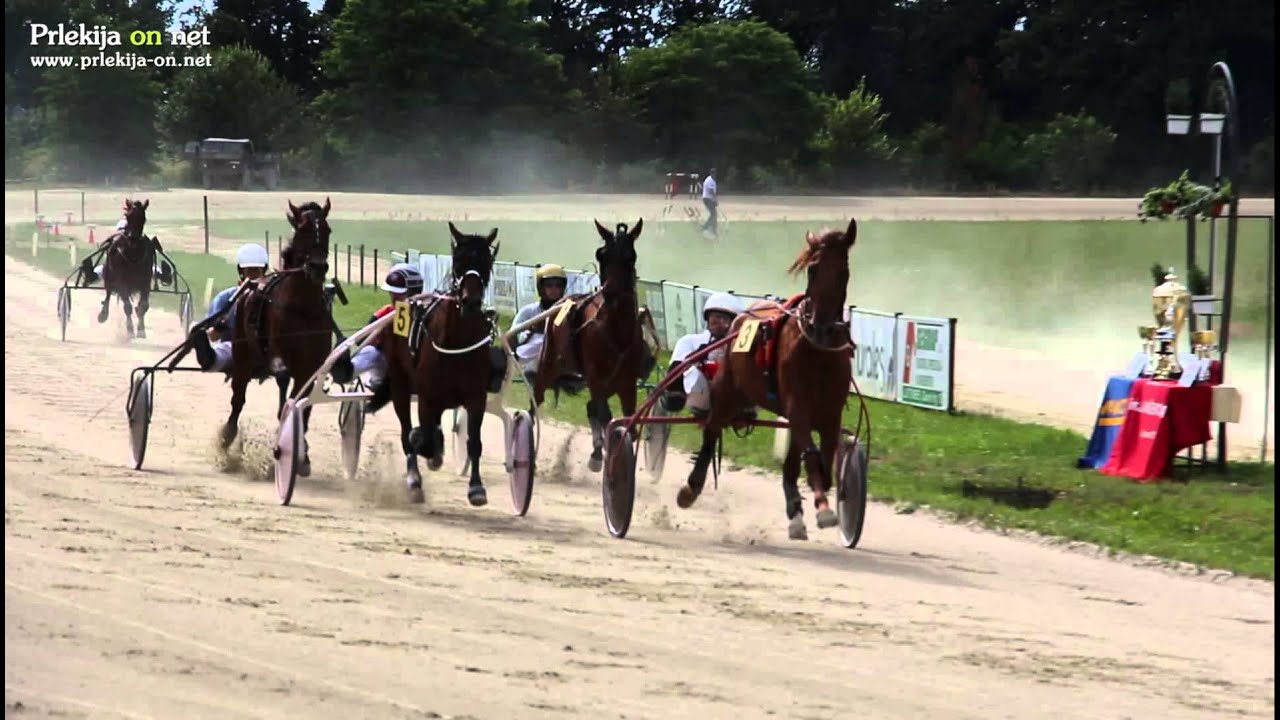 Unsere Trabrennen
Das dorf stročja vas
Unser Dorf
Die Stadt
Unsere grundschule
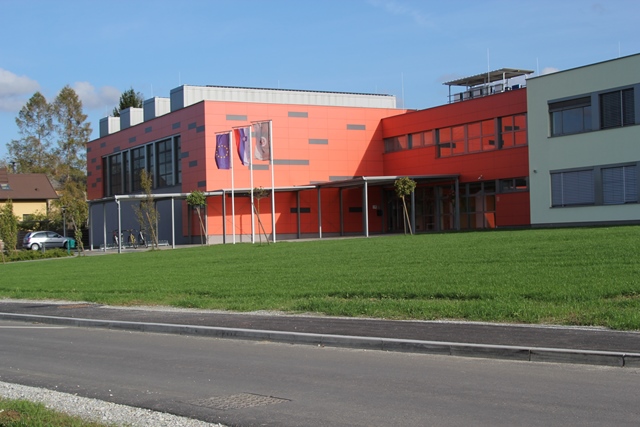 DAS slowenische schulsystem
Grundschule:
6-15 Jahre
Schüler und lehrer
kleine Dorfschule
191 Schüler
20 Lehrer
DER KINDERGARTEN
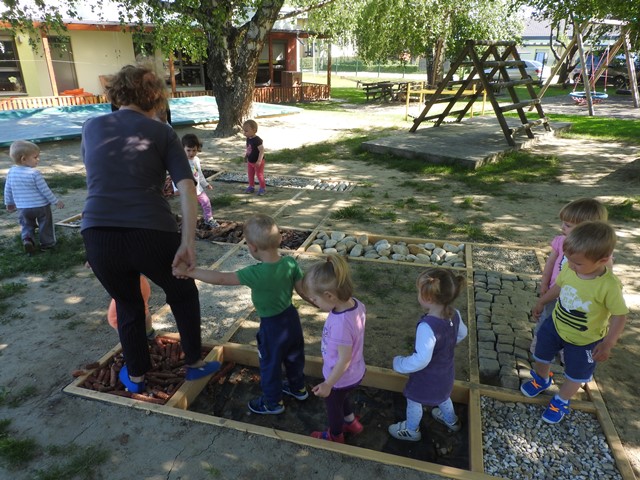 weihnachtsbazar
mediationskamp
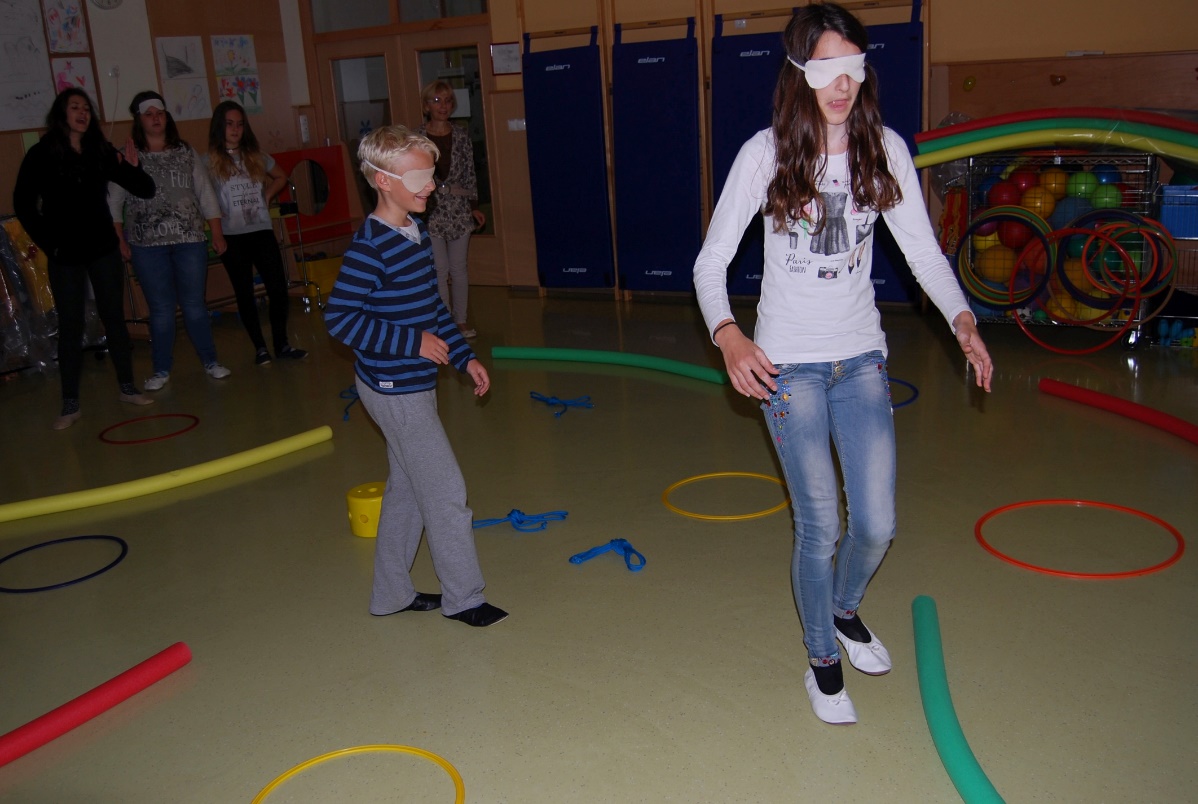 Erasmus +
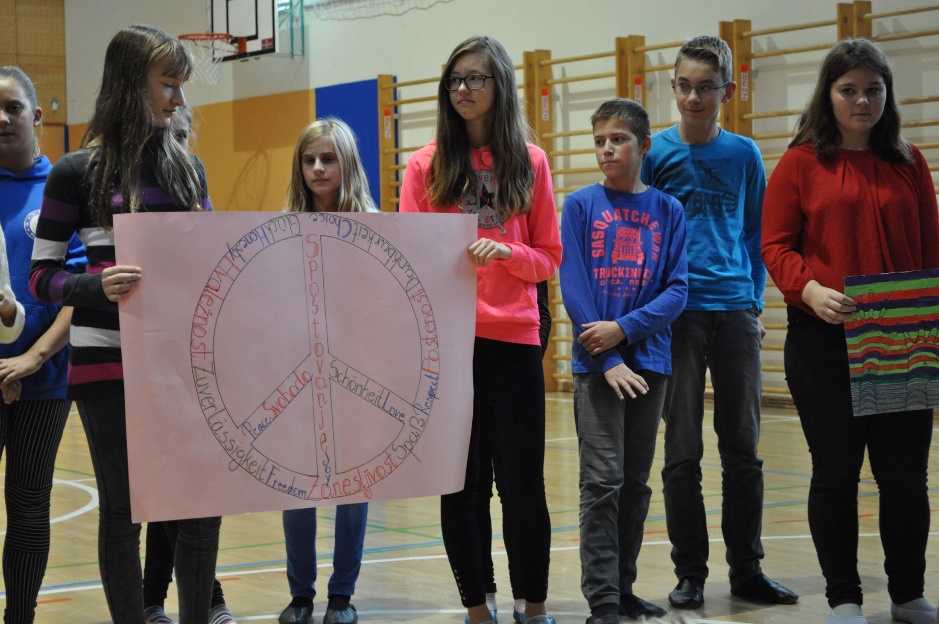 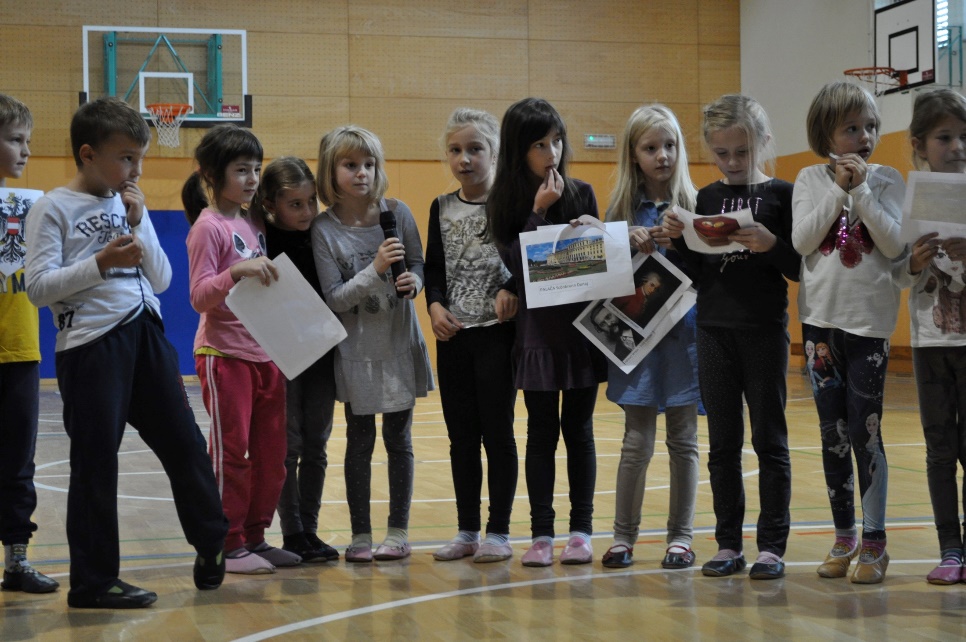 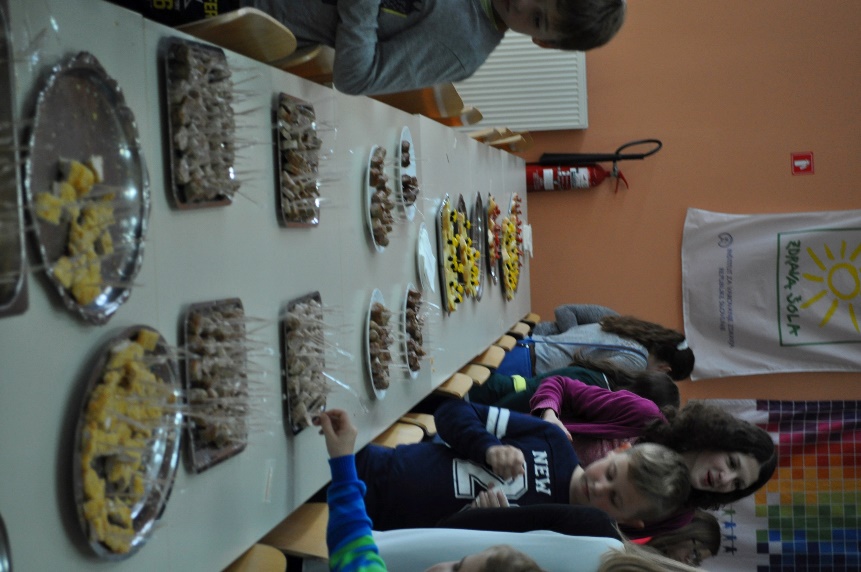 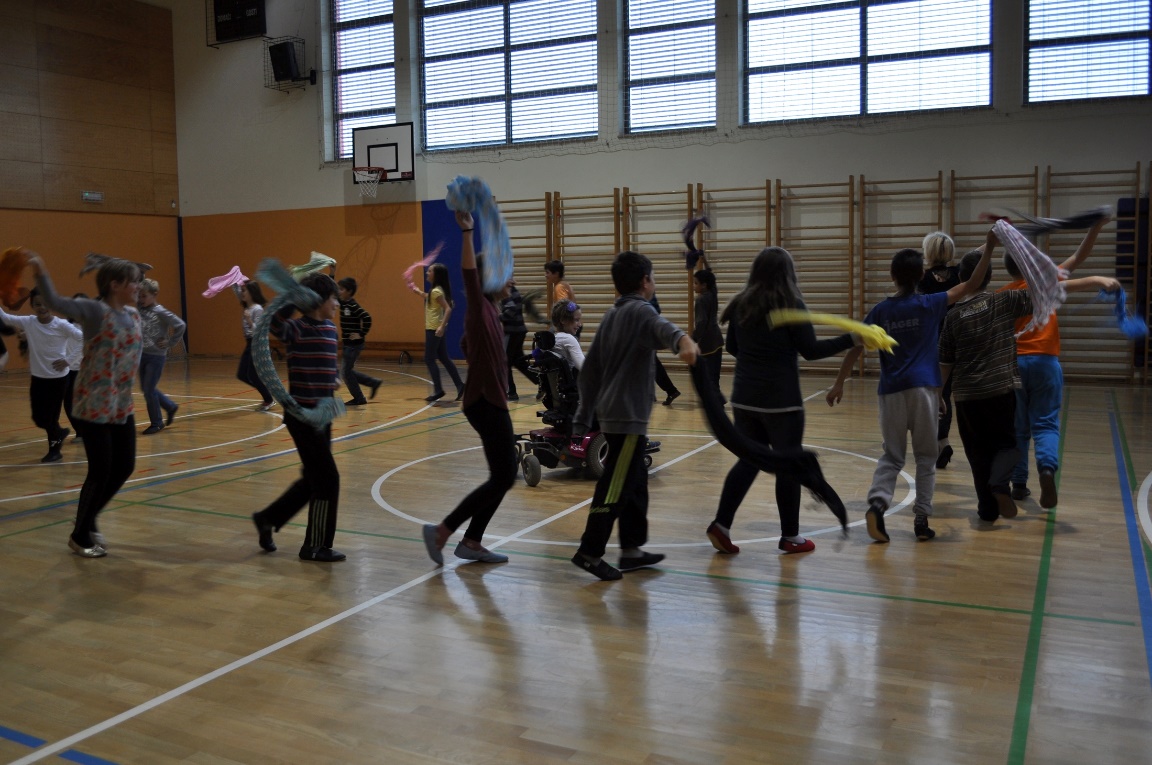